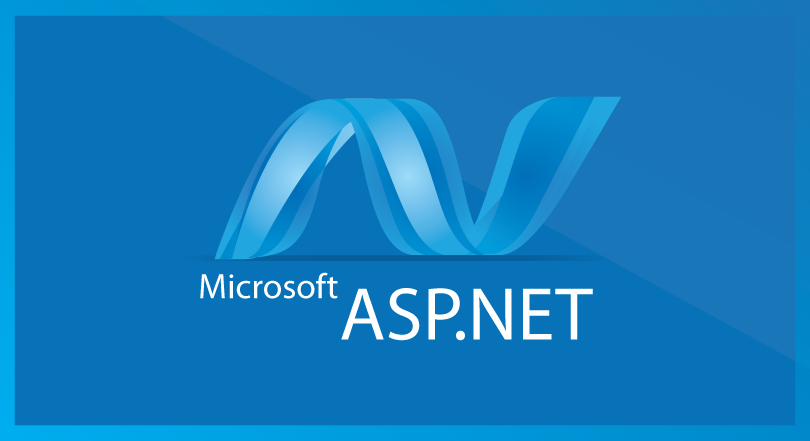 1
ASP.NET Web applications – ICD0015
TalTech IT College, Andres Käver, 2018-2019, Spring semester
Web: http://enos.Itcollege.ee/~akaver/ASP.NETCore
Skype: akaver   Email: akaver@itcollege.ee
State
HTTP is a stateless protocol.
A web server treats each HTTP request as an independent request and does not retain user values from previous requests.
Cache
Do you always need live data?
Or maybe few tens of seconds old data is still ok? Maybe few minutes old data is ok?  
ASP.NET Core supports several cache mechanisms
In memory caching
Local – cache is stored in the same web serverAll sessions should return to same server (azure supports this)
DistributedSeparate server for caching, all web servers share it.Web restarts, deploys, different web servers servicing requests – cache continues to work
Cache
IMemoryCache
Entries are removed when server is under memory pressure
Set CacheItemPriority to regulate this (CacheItemPriority.NeverRemove)
IMemoryCache stores any object (distributed cache stores only byte[])
Cache - IMemoryCache
Used with typical dependency injection pattern
Microsoft.Extensions.Caching.Memory
public void ConfigureServices(IServiceCollection services)
    {
        services.AddMemoryCache();
        services.AddMvc();
    }
public class HomeController : Controller
{
    private IMemoryCache _cache;

    public HomeController(IMemoryCache memoryCache)
    {
        _cache = memoryCache;
    }
Cache
public IActionResult CacheTryGetValueSet()
{
    DateTime cacheEntry;

    // Look for cache key.
    if (!_cache.TryGetValue(CacheKeys.Entry, out cacheEntry)) {
        // Key not in cache, so get data.
        cacheEntry = DateTime.Now;

        // Set cache options.
        var cacheEntryOptions = new MemoryCacheEntryOptions()
            // Keep in cache for this time, reset time if accessed.
            .SetSlidingExpiration(TimeSpan.FromSeconds(15));

        // Save data in cache.
        _cache.Set(CacheKeys.Entry, cacheEntry, cacheEntryOptions);
    }

    return View("Cache", cacheEntry);
}
Cache - IMemoryCache
IMemoryCache
CreateEntry(Object) - Create or overwrite an entry in the cache
Remove(Object) - Removes the object associated with the given key
TryGetValue(Object, out Object) - Gets the item associated with this key if present.
Cache - CacheExtensions
Get(IMemoryCache, Object)		
Get<TItem>(IMemoryCache, Object)		
GetOrCreate<TItem>(IMemoryCache, Object, Func<ICacheEntry, TItem>)		
GetOrCreateAsync<TItem>(IMemoryCache, Object, Func<ICacheEntry, Task<TItem>>)		
Set<TItem>(IMemoryCache, Object, TItem)		
Set<TItem>(IMemoryCache, Object, TItem, MemoryCacheEntryOptions)		
Set<TItem>(IMemoryCache, Object, TItem, IChangeToken)		
Set<TItem>(IMemoryCache, Object, TItem, DateTimeOffset)		
Set<TItem>(IMemoryCache, Object, TItem, TimeSpan)		
TryGetValue<TItem>(IMemoryCache, Object, out TItem)
Cache - MemoryCacheEntryOptions
AbsoluteExpirationGets or sets an absolute expiration date for the cache entry.
AbsoluteExpirationRelativeToNowGets or sets an absolute expiration time, relative to now.
ExpirationTokensGets the IChangeToken instances which cause the cache entry to expire.
PostEvictionCallbacksGets or sets the callbacks will be fired after the cache entry is evicted from the cache.
PriorityGets or sets the priority for keeping the cache entry in the cache during a memory pressure triggered cleanup. The default is Normal (High, Low, Normal, NeverRemove).
SlidingExpirationGets or sets how long a cache entry can be inactive (e.g. not accessed) before it will be removed. This will not extend the entry lifetime beyond the absolute expiration (if set).
Response caching
Response caching adds cache-related headers to responses.
How do you want client, proxy and middleware to cache responses
This is not caching done by server! (OutpuCache is an different thing)
WebEssentials.AspNetCore.OutputCaching
HTTP header used for caching is Cache-Control
Public, private, no-cache, Pragma, Vary

Disable caching for content that contains information for authenticated clients. Caching should only be enabled for content that does not change based on a user's identity, or whether a user is logged in.
Response caching
ResponseCache Attribute
VaryByQueryKeys string[]
Response is cached by middleware, based on query keys
[ResponseCache(VaryByQueryKeys = new []{"foo","bar"}, Duration = 30)]
        public IActionResult Index(string foo, string bar)
        {
Response caching
VaryByHeader
[ResponseCache(VaryByHeader = "User-Agent", Duration = 30)]
public IActionResult About2()
{
Response caching
NoStore and Location.None
NoStore overrides most of the other properties. When this property is set to true, the Cache-Control header will be set to "no-store". 
If Location is set to None:Cache-Control is set to "no-store, no-cache".Pragma is set to no-cache.If NoStore is false and Location is None, Cache-Control and Pragma will be set to no-cache.
You typically set NoStore to true on error pages
Response caching
Location and Duration

To enable caching, Duration must be set to a positive value and Location must be either Any (the default) or Client.
Response caching
public void ConfigureServices(IServiceCollection services)
{
    services.AddMvc(options =>
    {
        options.CacheProfiles.Add("Default",
            new CacheProfile()
            {
                Duration = 60
            });
        options.CacheProfiles.Add("Never",
            new CacheProfile()
            {
                Location = ResponseCacheLocation.None,
                NoStore = true
            });
    });
}
Cache Profiles
Response caching
[ResponseCache(Duration = 30)]
public class HomeController : Controller
{
    [ResponseCache(CacheProfileName = "Default")]
    public IActionResult Index()
    {
        return View();
    }
Cache profiles
Response caching
RFC 7234 - https://tools.ietf.org/html/rfc7234#section-3
RFC2616 - https://www.w3.org/Protocols/rfc2616/rfc2616-sec14.html#sec14.9
Caching middleware
Microsoft.AspNetCore.ResponseCaching
public void ConfigureServices(IServiceCollection services)
{
    services.AddResponseCaching();
}
services.AddResponseCaching(options =>
{
    options.UseCaseSensitivePaths = true;
    options.MaximumBodySize = 1024;
});
Session
User specific dictionary on webserver
Backed by cache
public class Startup
{
    public void ConfigureServices(IServiceCollection services){		...
		// Default in-memory implementation of IDistributedCache.
        services.AddDistributedMemoryCache();
        services.AddSession(options => {
			  options.IdleTimeout = TimeSpan.FromSeconds(10);
            options.CookieHttpOnly = true;
        });
    }

    public void Configure(IApplicationBuilder app) {
        app.UseSession();		...
	}
}
Session
Getting and setting
public class HomeController : Controller
{
    const string SessionKeyName = "_Name";

    public IActionResult Index()
    {
		 HttpContext.Session.SetString(SessionKeyName, "Rick");
		 return RedirectToAction("SessionName");
    }
    public IActionResult SessionName()
    {
        var name = HttpContext.Session.GetString(SessionKeyName);
			return Content($"Name: \"{name}\"");
    }
Session - extension
using Microsoft.AspNetCore.Http;
using Newtonsoft.Json;

public static class SessionExtensions
{
    public static void Set<T>(this ISession session, string key, T value)
    {
        session.SetString(key, JsonConvert.SerializeObject(value));
    }

    public static T Get<T>(this ISession session,string key)
    {
        var value = session.GetString(key);
        return value == null ? default(T) : 
                              JsonConvert.DeserializeObject<T>(value);
    }
}
Session vs cache
Cache – shared among all users
Session – private to every user
THE END